Р.Т. с. 15
Повторим !
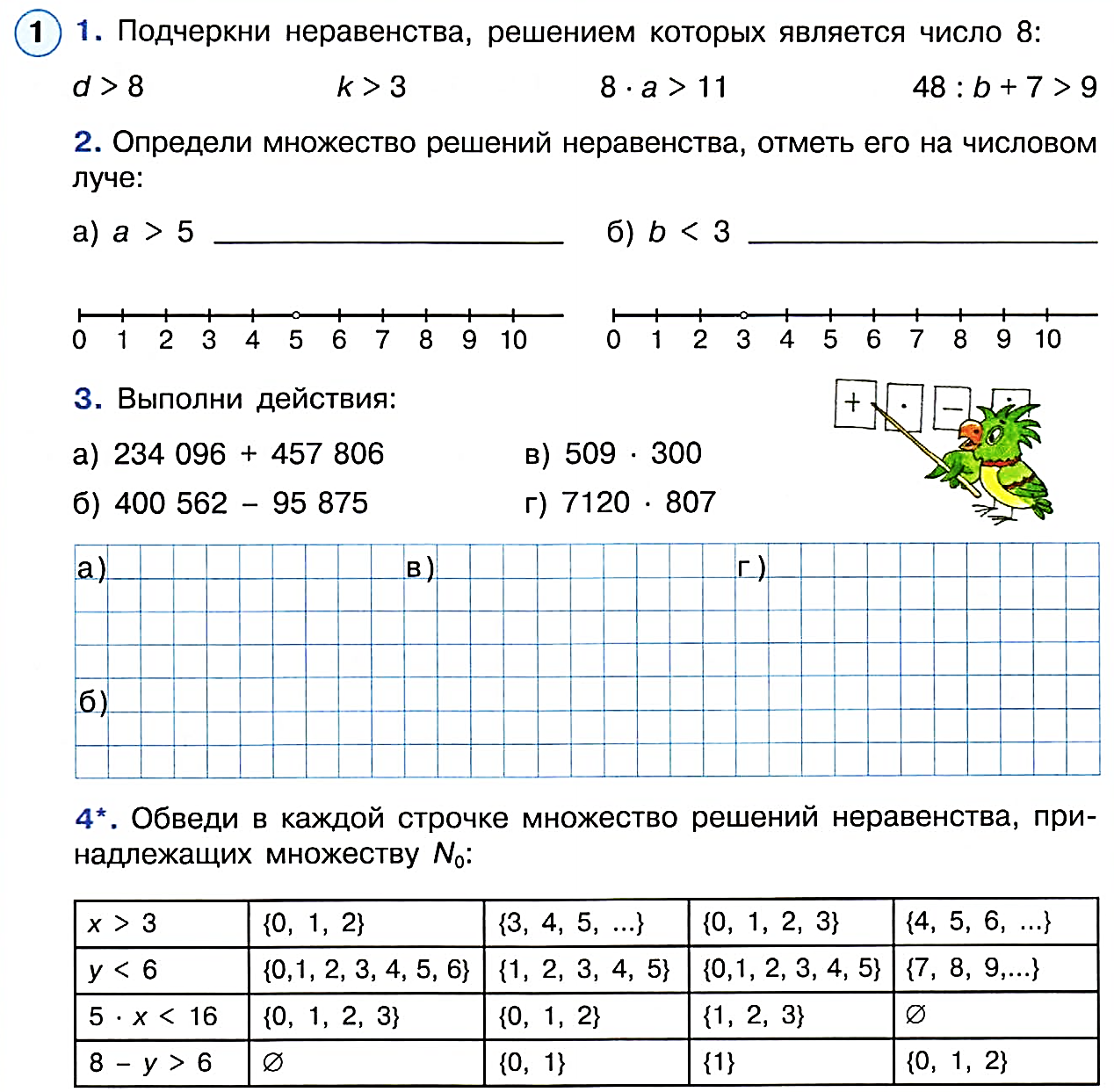 Р.Т. с. 15
Повторим !
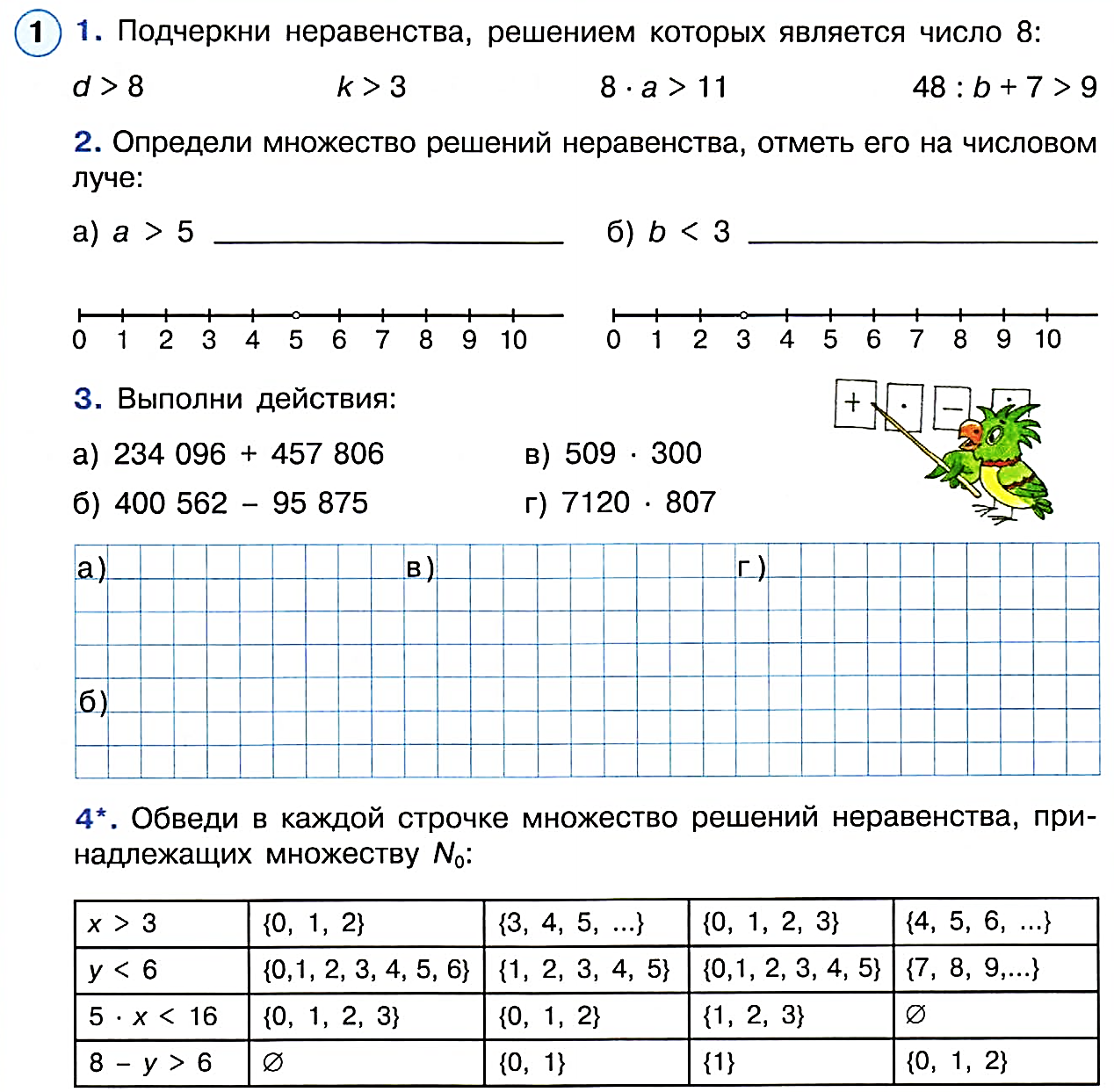 b = {2,1,0}
а = {6,7,8,9,10… }
Р.Т. с. 15
Повторим !
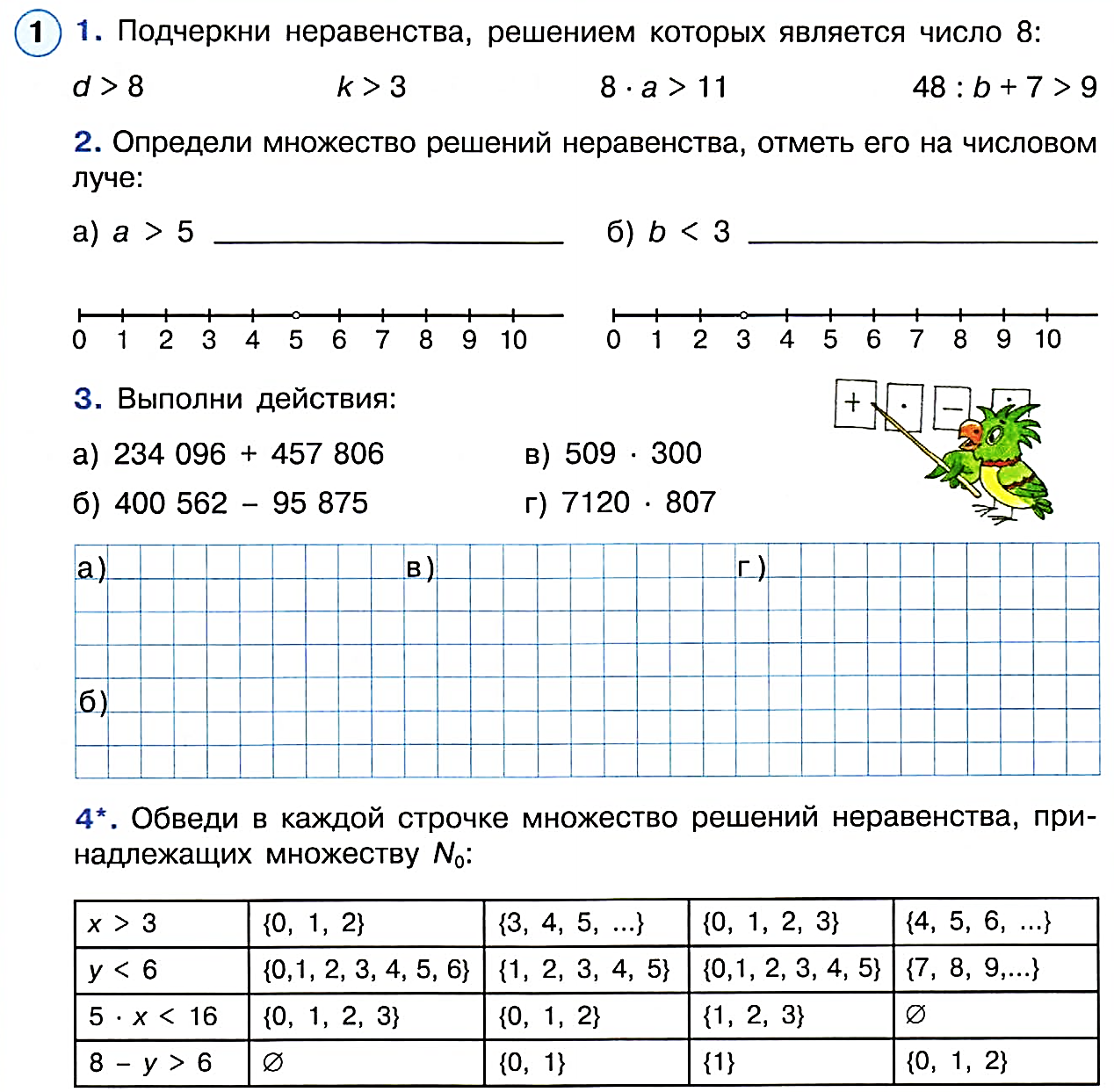 234 096
457 806
7120
807
+
509
    300
+
+
691 902
4984
152 700
+
5696____
400 562
  95 875
5745840
-
304 687
Р.Т. с. 15
Повторим !
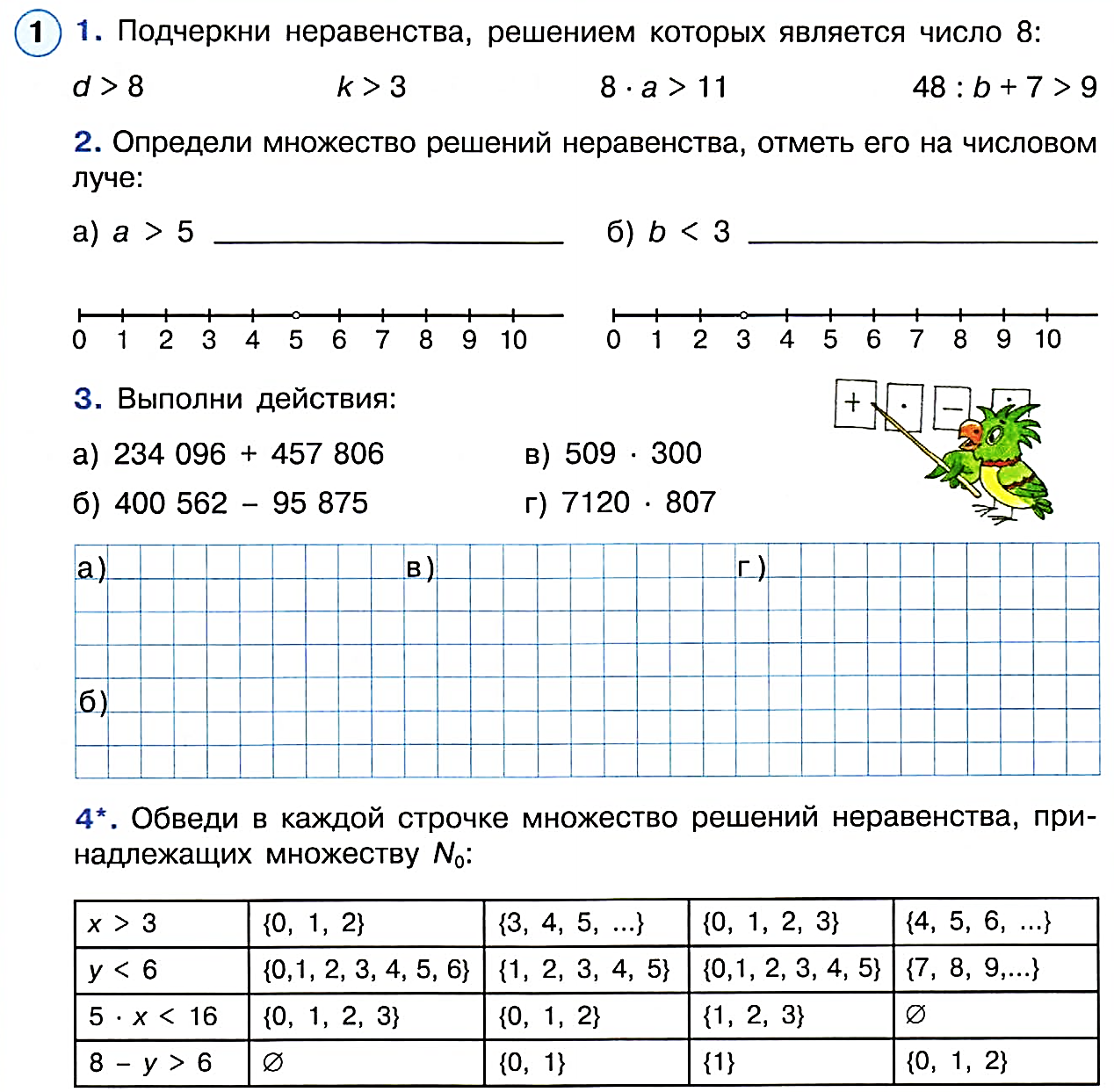 Множество натуральных чисел, 
дополненное 0
N0 =  0, 1, 2, 3 …
Подумай !
Р.Т. с. 17
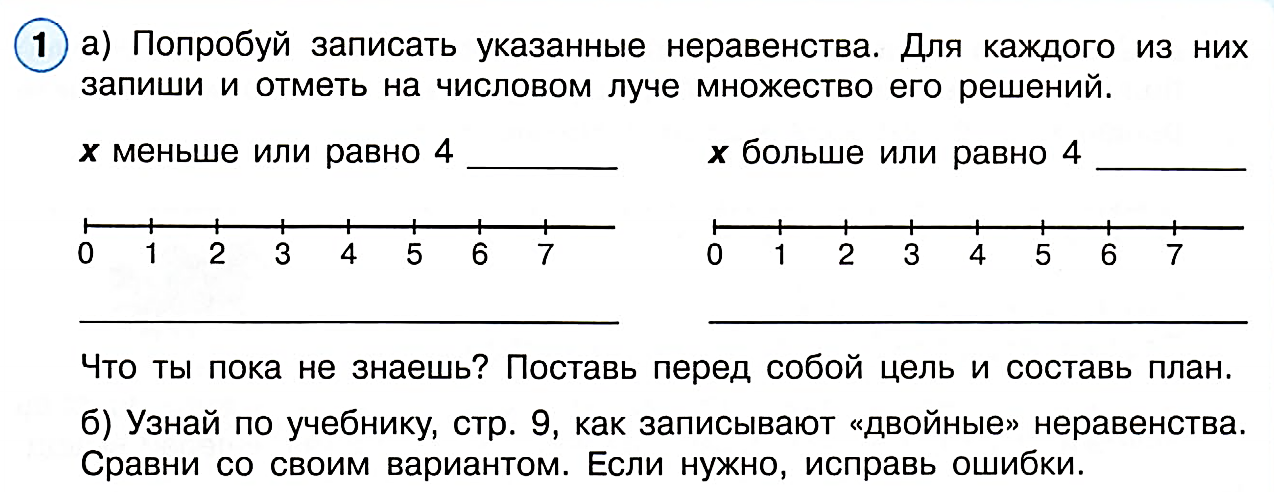 ?
Строгое и нестрогое неравенство.
ТЕМА УРОКА :
?
Рассмотрим высказывание
Для перехода в следующий класс Пете надо иметь отметку х по математике, больше 3.
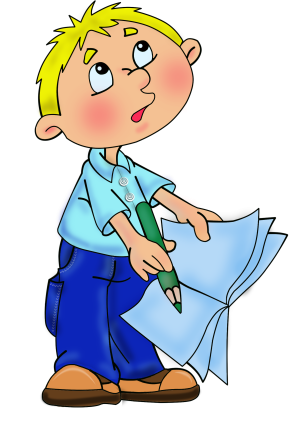 >
Х
3
Какие «отметки» удовлетворяют данному высказыванию ?
х = { 4,5 }
0 1 2 3 4 5
Рассмотрим высказывание
Для перехода в следующий класс Пете надо иметь отметку х по математике, большую или равную 3.
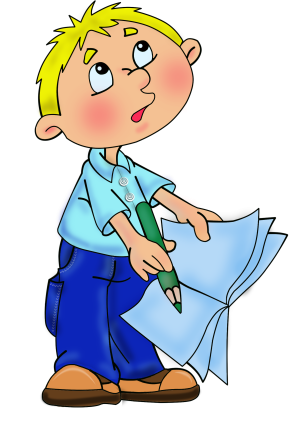 больше 
или равно
Х
3
Какие «отметки» удовлетворяют данному высказыванию ?
х = { 3,4,5 }
0 1 2 3 4 5
Сравни !
Х >3
х = { 4,5 }
0 1 2 3 4 5
Рассмотрим высказывание
Х больше или равно 3
Учебник С. 9
Х >3
х = { 4,5 }
х = { 3,4,5 }
Неравенство как бы «больше разрешает» своей переменной, поэтому его называют нестрогим.
Строгое  неравенство
Нестрогое неравенство
Алгоритм решения неравенств x  ≤ a, x ≥ a
Отметить закрашенным кружком
на числовом луче число а.
Да
Нет
Знак ≤ ?
Отметить закрашенными кружками числа слева от а
Отметить закрашенными кружками числа справа от а
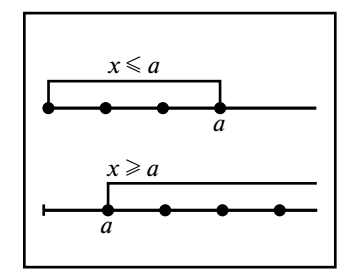 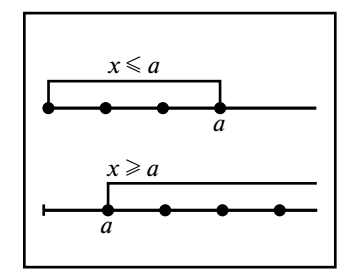 Записать множество 
решений
Записать множество 
решений
Р.Т. с. 17
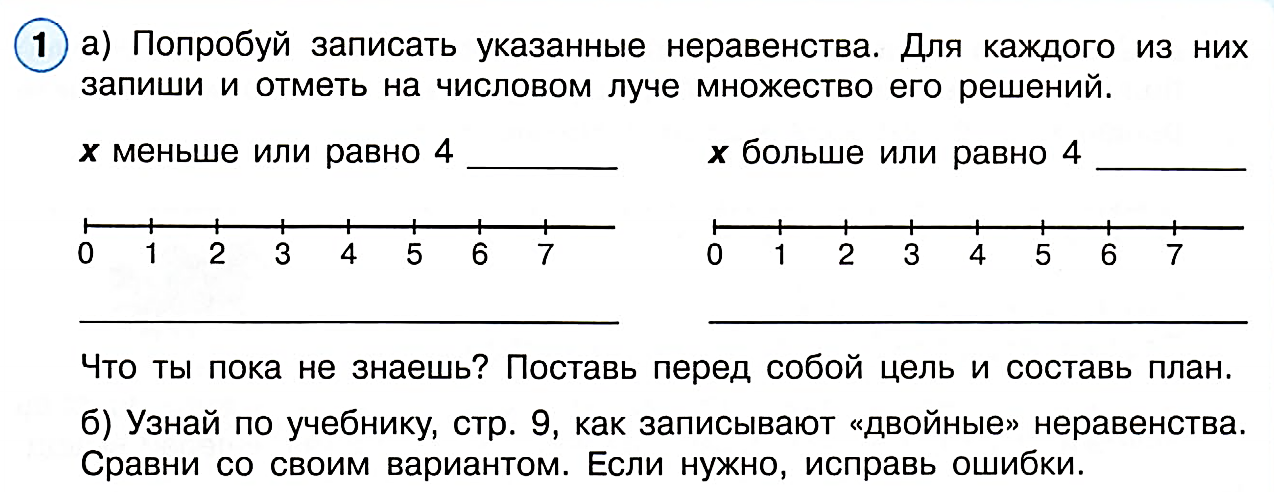 Х ≤ 4
Х ≥ 4
Х = {4,5,6,7…}
Х = {0,1,2,3,4}
Нестрогое неравенство
Учебник с. 9 № 2
Прочитай неравенства. 
Из каких высказываний они состоят?
Какие из них верны, а какие нет ?
Пример
4 ≤10
Неравенство 4 меньше или равно 10 состоит из двух высказываний :4 < 10 и 4 = 10.
Первое высказывание верно, значит, верно и данное высказывание.
Учебник с. 9 № 2
Прочитай неравенства. 
Из каких высказываний они состоят?
Какие из них верны, а какие нет ?
Пример
24 ≤10
Неравенство 24 меньше или равно 10 состоит из двух высказываний :24 < 10 и 24 = 10.
Оба высказывания неверны, значит, неверно и данное высказывание.